Verovanje in verstva
Učbenik stran 53 -63
Oglejte si videoposnetek
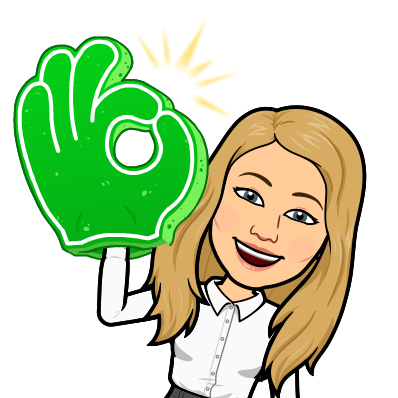 https://www.youtube.com/watch?v=WFBX-LWDSKg

O poglavju Verovanje in verstva ste že veliko prebrali in o tem že napisali seminarsko nalogo.

Za ponovitev si poglejte gornji videoposnetek in razmislite ali ste tudi vi takega mnenja.
Sedaj pa boste rešili še nekaj nalog.
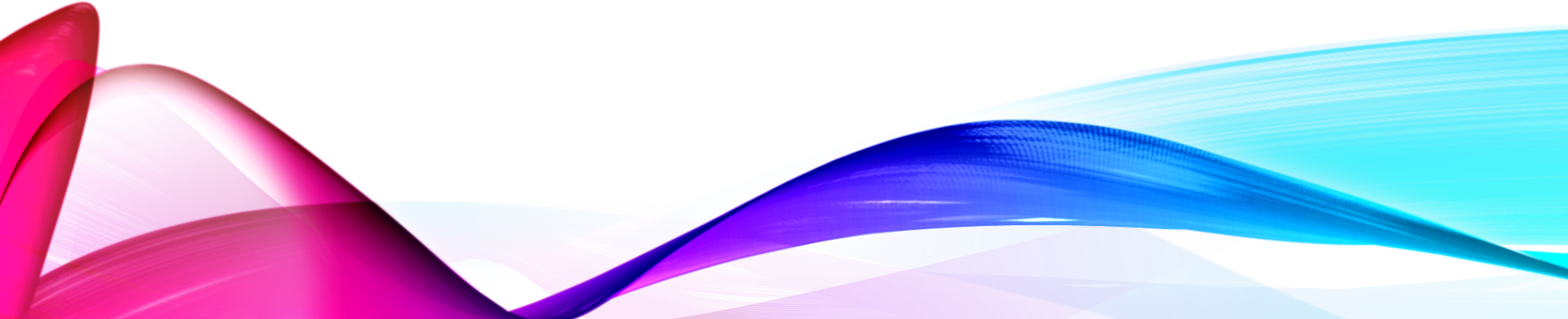 Pri reševanju si pomagajte z učbenikom stran 53 – 63.
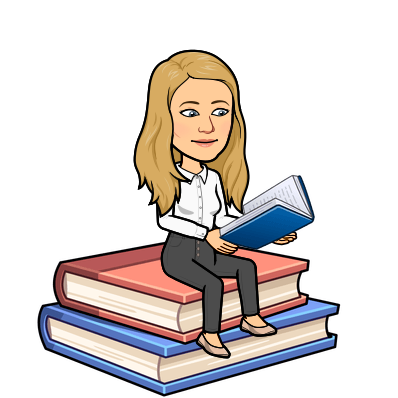 1.
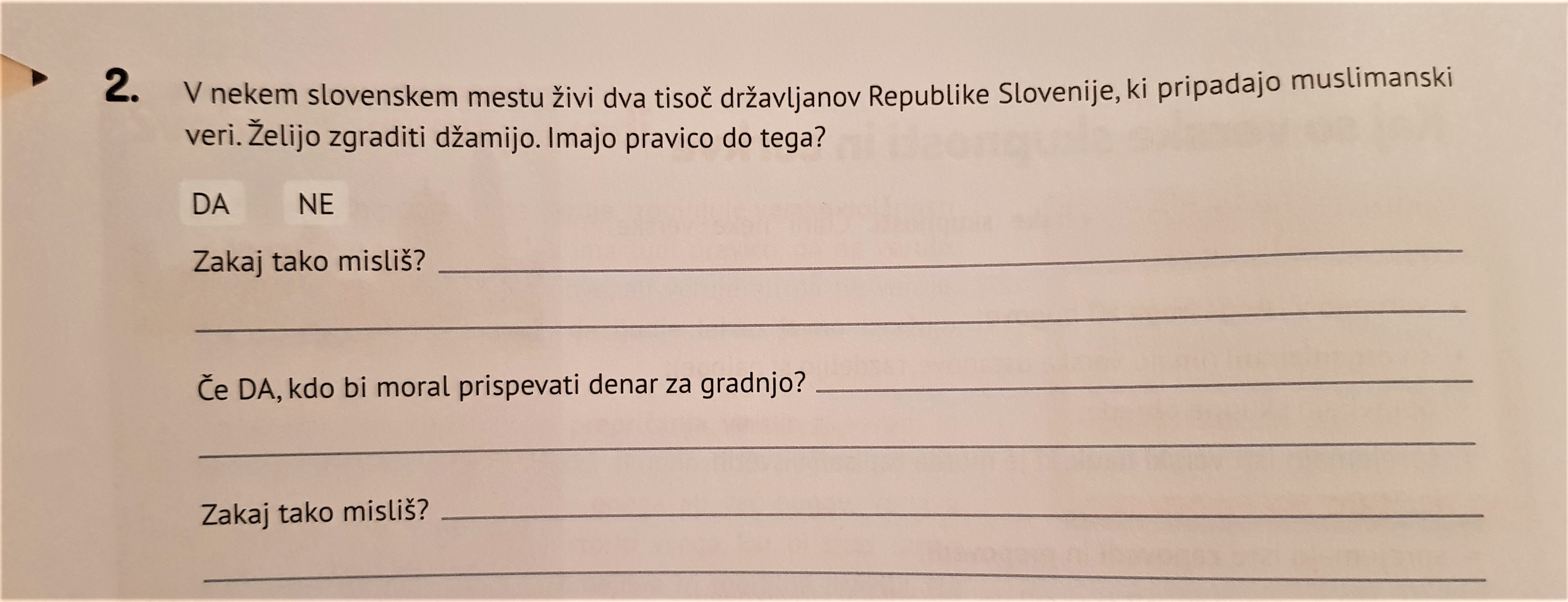 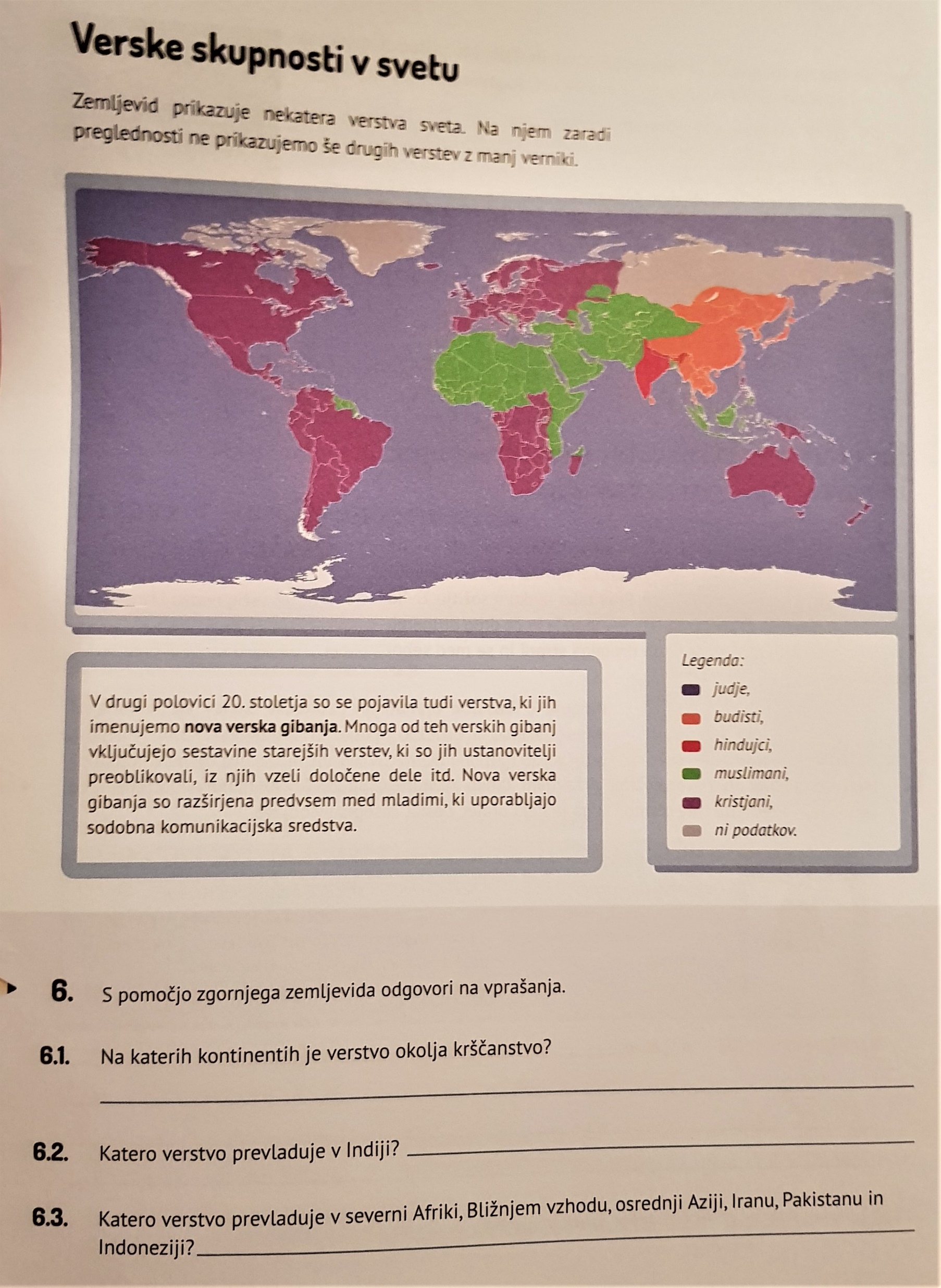 2.
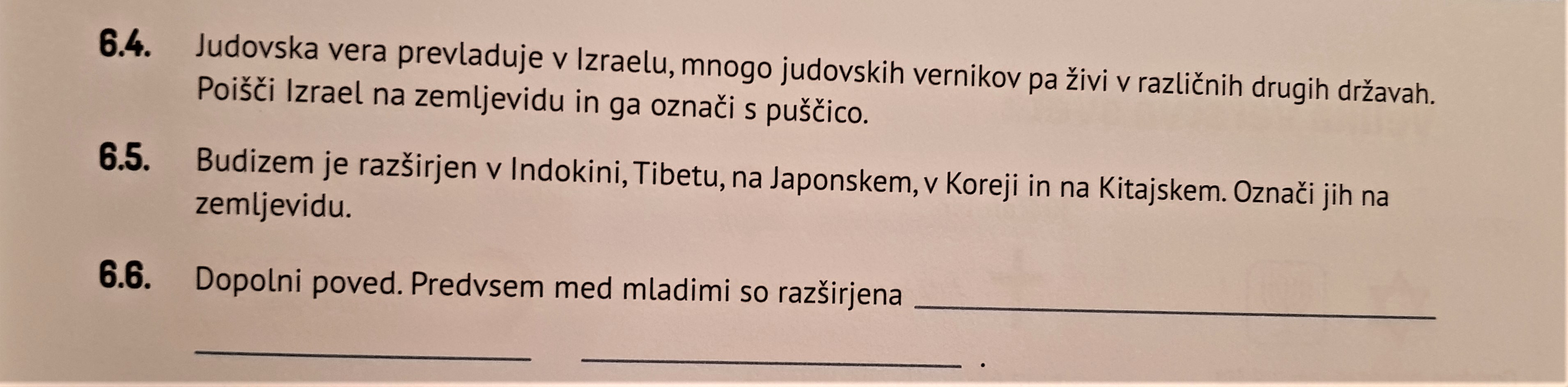 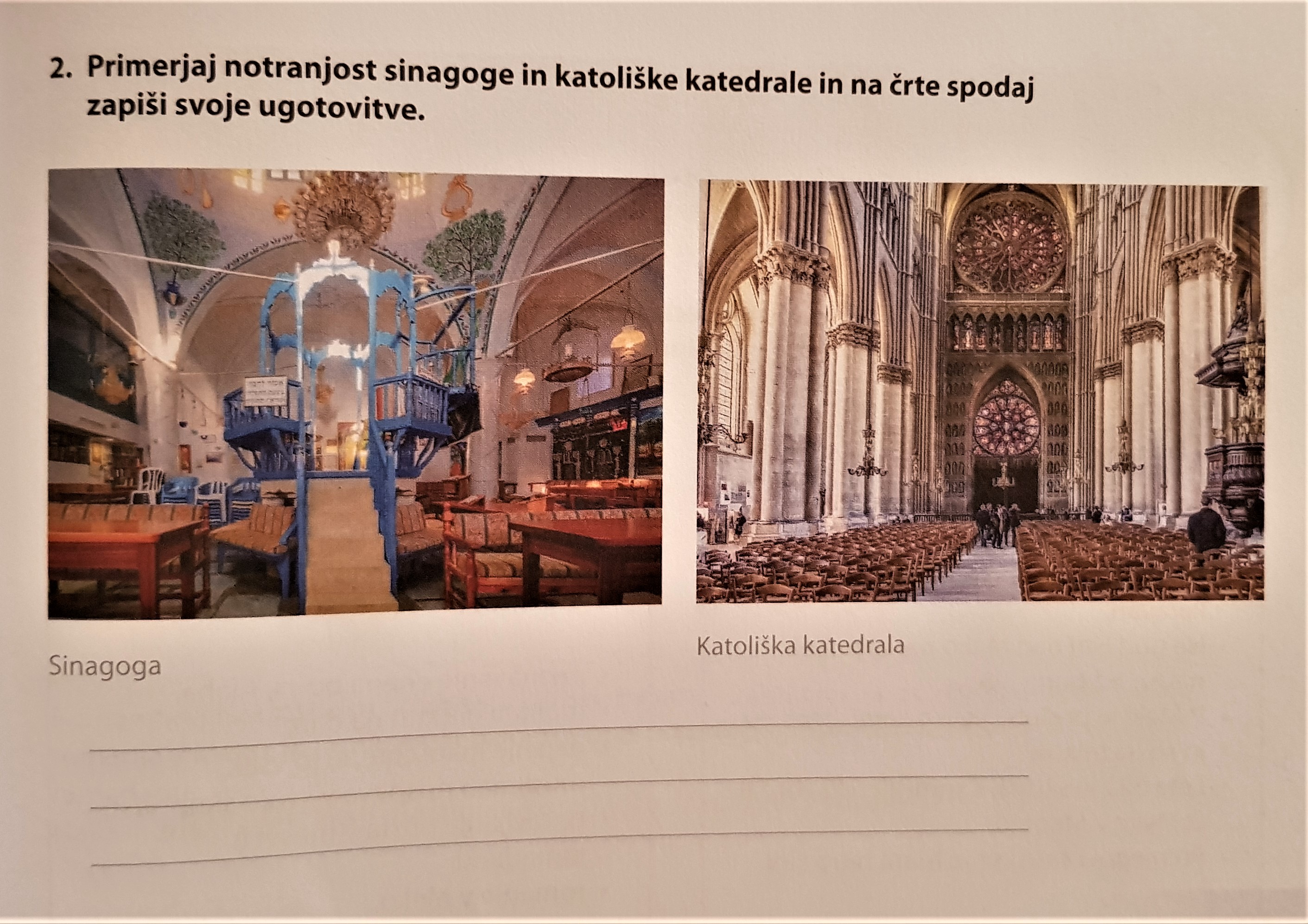 3.
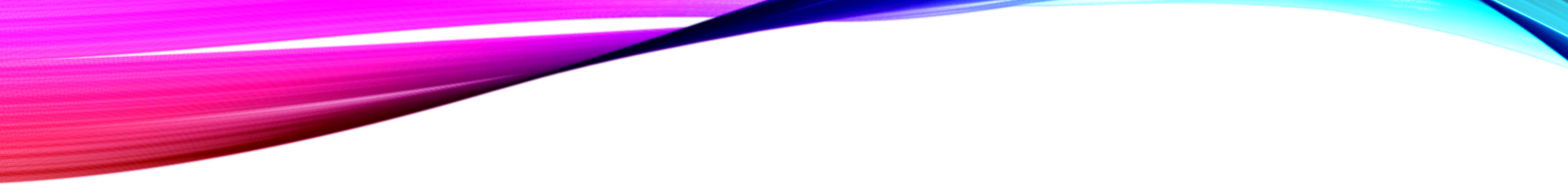 4.
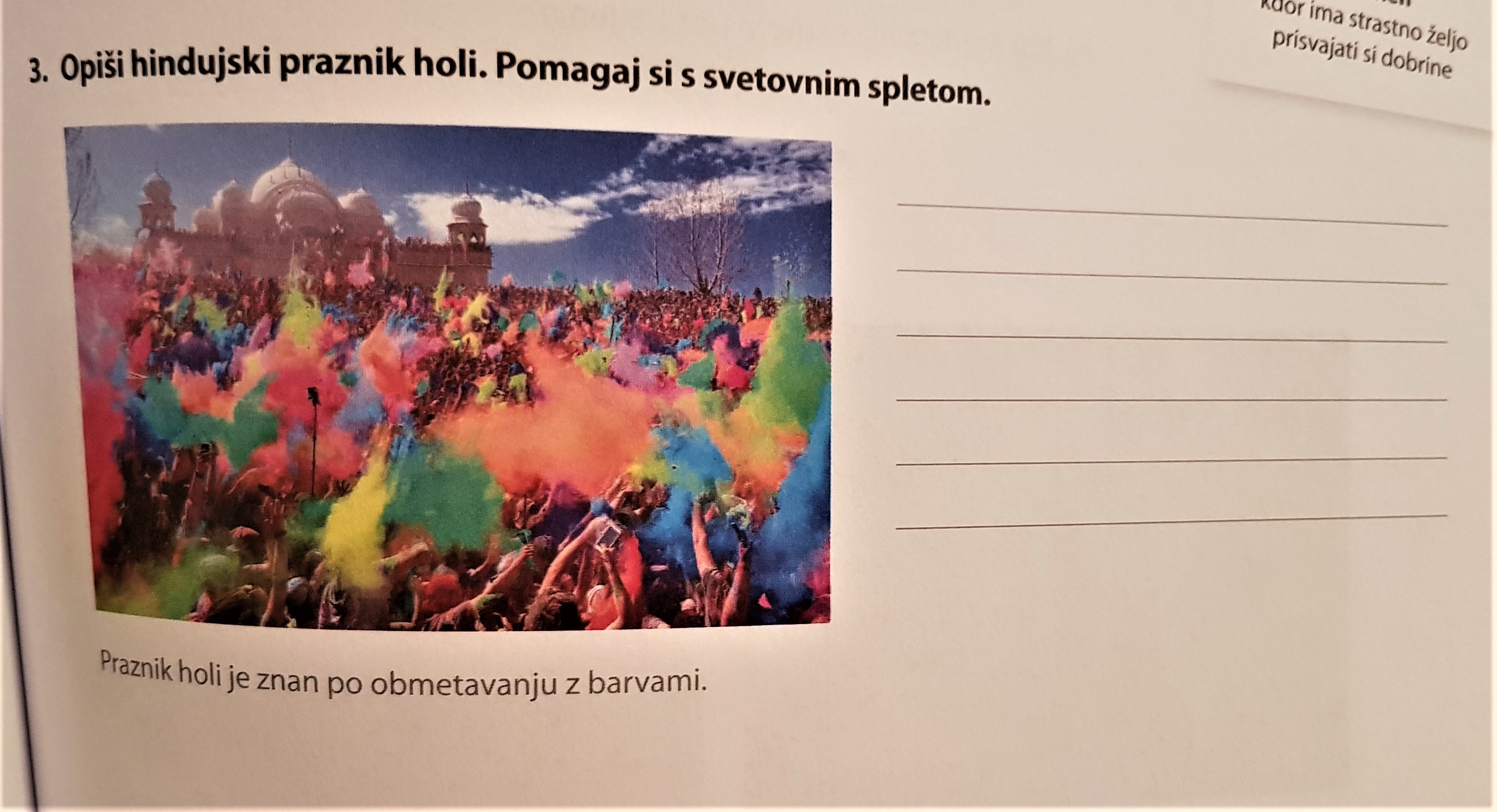 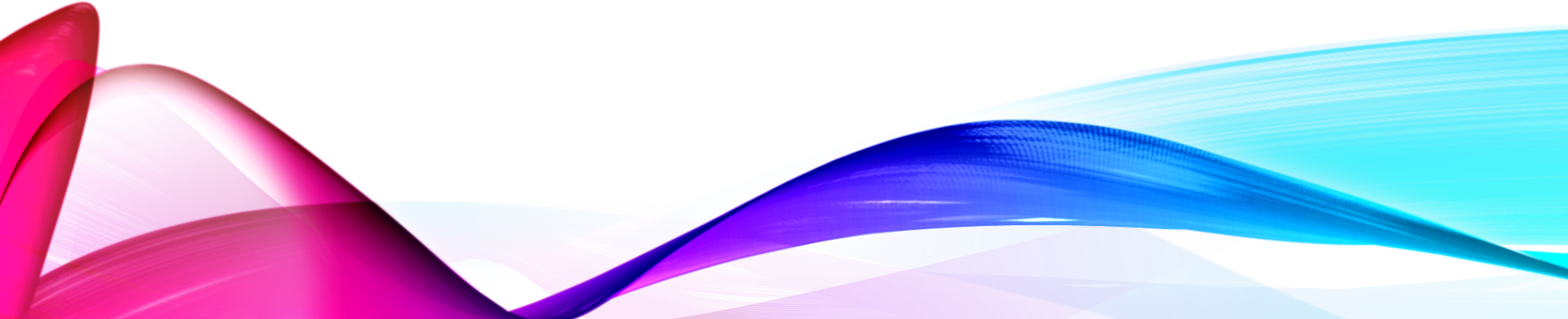 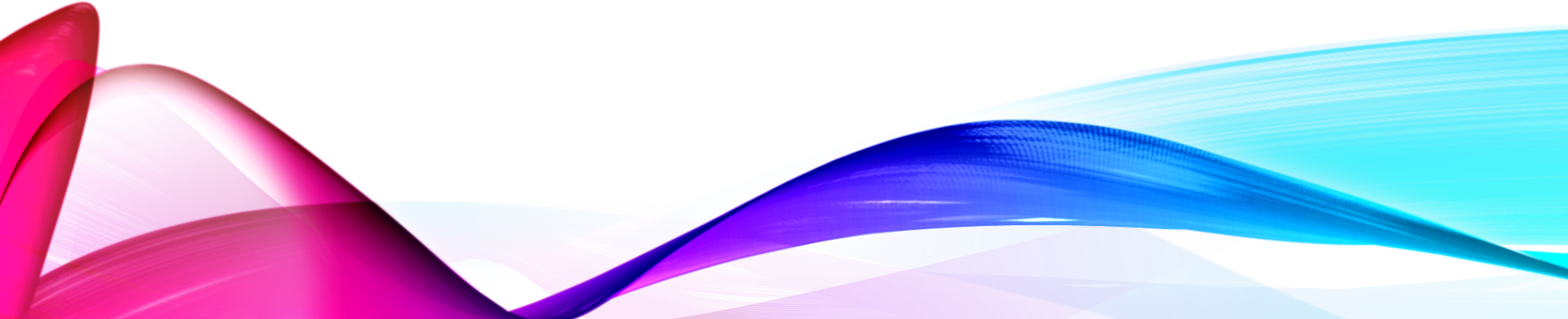 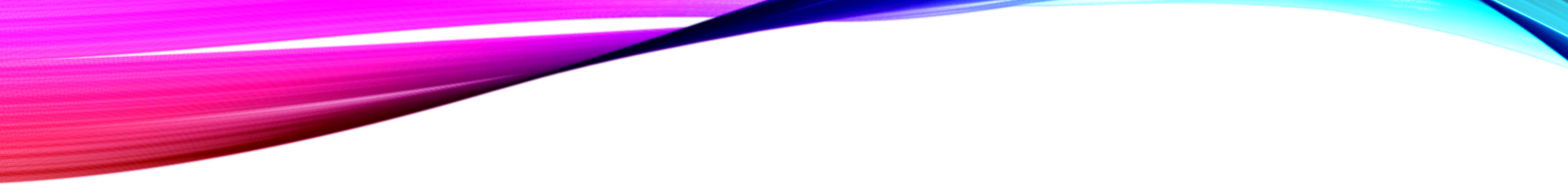 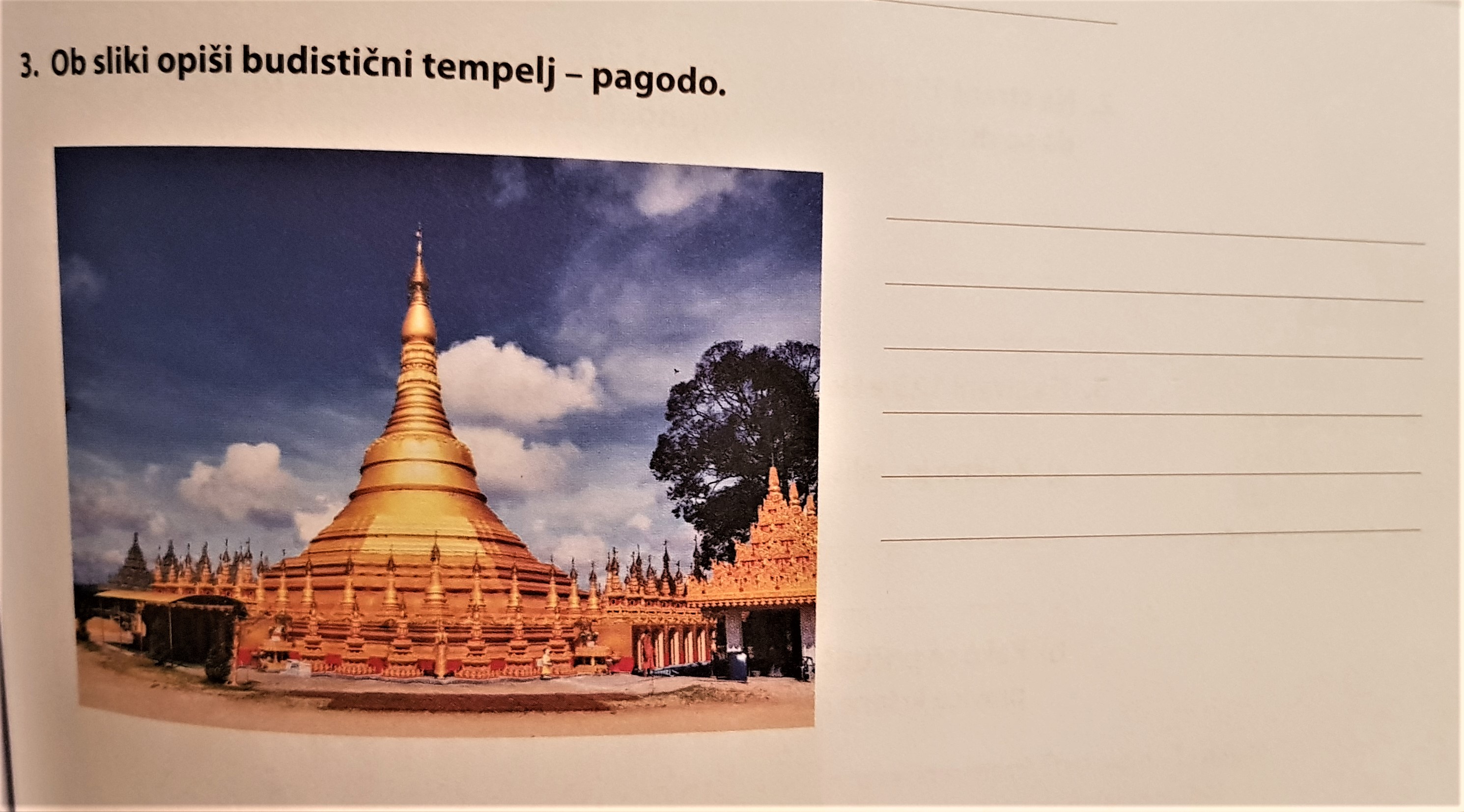 5.
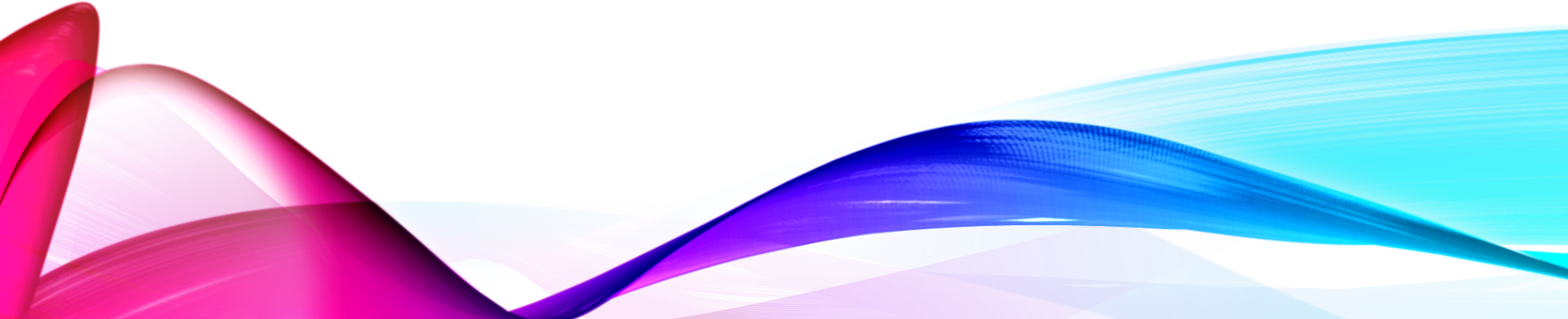 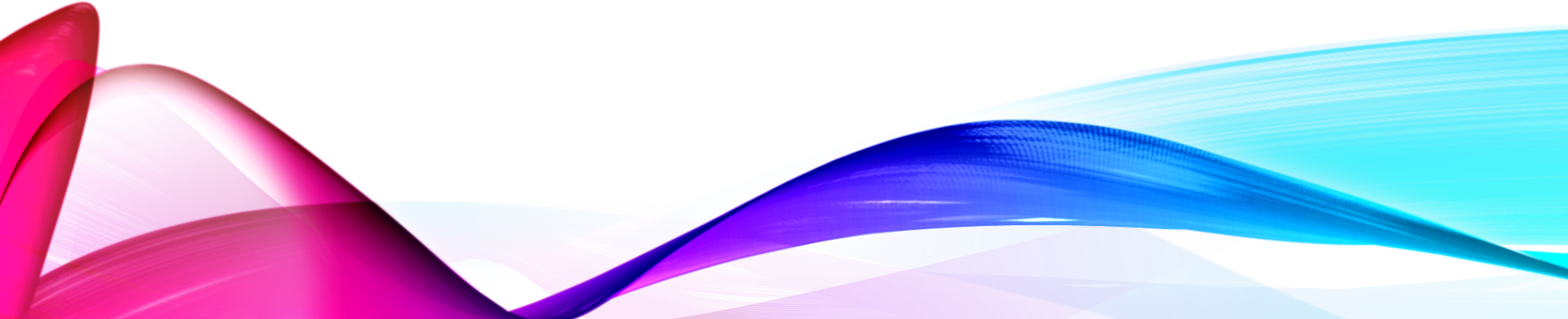 6.
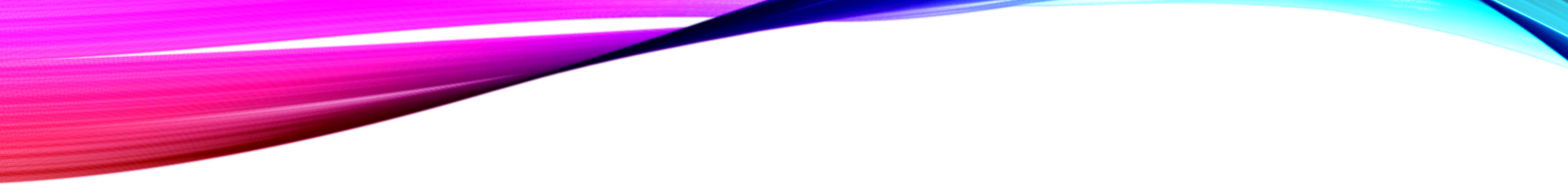 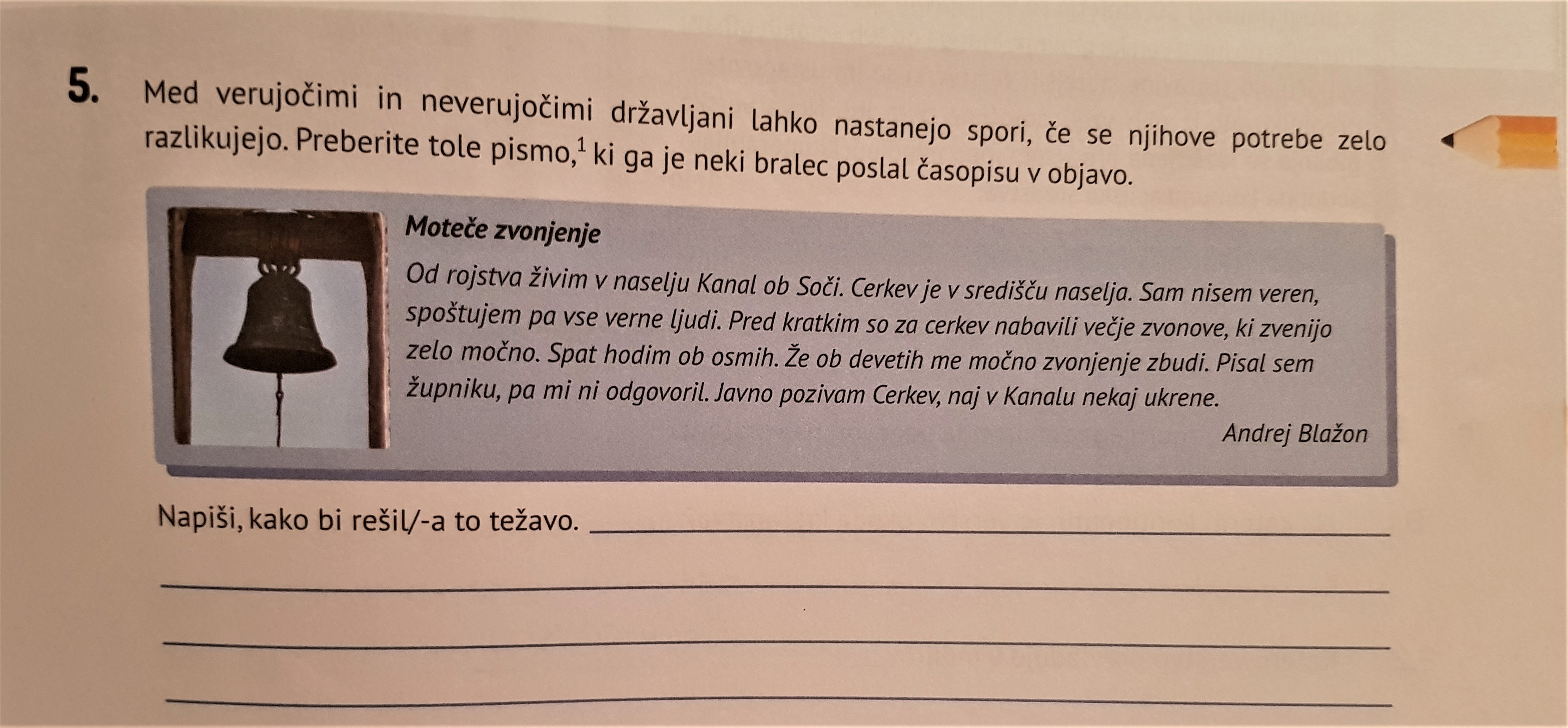 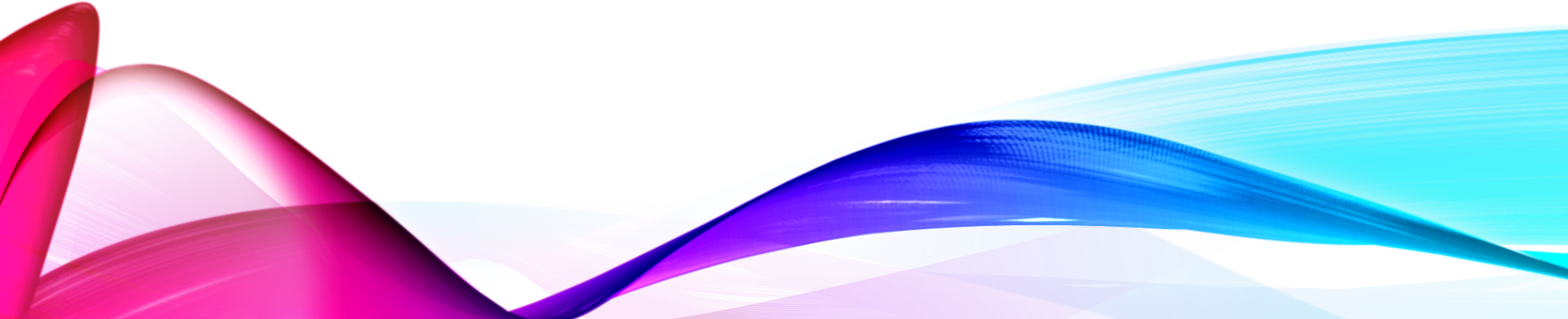 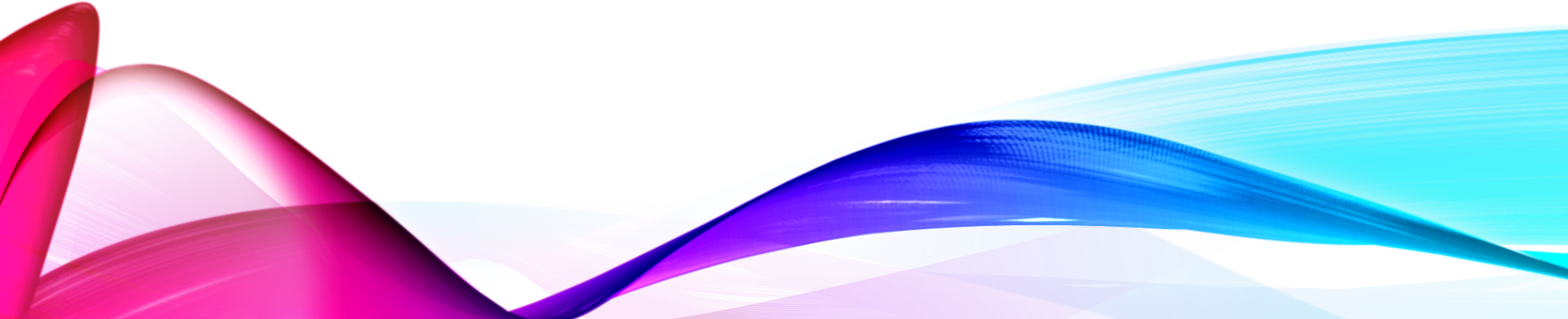